FM-Business Capability Model (BCM)
1
Business Capability Model (BCM)
Overview
A Business Capability Model facilitates strategic discussion on identifying key capabilities required by a business or an organization
Decomposes the functional areas of an enterprise and describes the primary business functions. It helps describe, discuss, understand and optimize what an enterprise does to execute on its mission and reach its strategic objectives (core business abilities/capabilities), rather than how it does it (business processes)
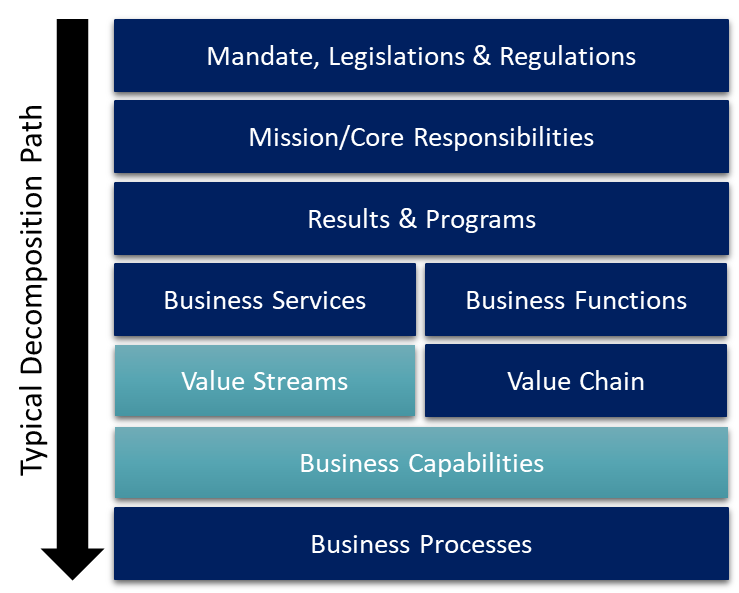 Business Capability Model (BCM)
Overview cont’d…
Key reasons we need to utilize a BCM:
Provides us with a model to quickly identify the business areas where the capabilities with the most value can be delivered
Brings together the business and IT discussion quickly to achieve a joint level of understanding (common language)
Helps develop a coherent and comprehensive view of business motivation, capabilities, processes, data and resources
Each business capability has a maturity level that can be different across various sections of the same organization, one business unit’s capability may be more mature than that of another business unit
Business capabilities are composed of a number of sub-elements; the four primary elements are the people/staff, the processes that are followed, the information that is used and the systems/solutions that are leveraged that, together activate the business capability and provide it with a capacity and maturity
Approach
Please shade the areas of the BCM that your proposed initiative or investment will impact (next slide).
*To be completed by the department as part of the submission process. Please shade the areas impacted.
FM Business Capability Model (BCM)
DRAFT
Human Resources
Procurement
Non Tax Revenue
Analytics and Reporting
Materials Management
Finance and Budget
Asset Management
Supply Chain Management
Accounting and Financial Close
Organisational Management
Asset Master Record
Customer Data Management
Supplier Data Management
Business Intelligence
Material Master Record
Business Planning
Accounts Payable
Personnel Administration
Core Inventory Management
Asset Operations and Maintenance
Operational Procurement
Planning and Analysis
Warehouse Management
Revenue Management
Accounts Receivable
Payroll
Operational Reporting
Sourcing
Asset Insights
Transportation Management
Order Management
Asset Accounting
Talent Management
Predictive Analytics
Catalog Management
Environment, Health, and Safety
Yard Logistics
Billing
Financial Planning and Analysis
Machine Learning Services
Time and Attendance
Contract Management
Defence Maintenance & Configuration
Defence Supply & Replenishment
Application Platform
Credit Management
Funds Management
Enterprise Data Warehouse
Invoice Management
People Analytics
Defence Operational Readiness
Application Platform
Portfolio and Project Management
Robotic Process Automation
Spend Analysis
Delegated Signatories
Manufacturing
Content, Collaboration and Output Management
Treasury Management
Collaborative Networking
Defence Organizational Management
Bill of Materials
IT Management
Database and Data Management
Interface Management
Travel Expense Management
Production Planning
Application Lifecycle Management
Information Governance
Process Management and Integration
Grants Management
Production Execution
Data Quality
IT Infrastructure Management
User Experience
Real Estate Management
Quality Management
Master Data Management
Security
Salary Forecasting
Data Migration and Replication
Access and Identity Management
Enterprise Risk and Compliance
4
Impact
Level 1
Level 2
Legend